Повторительный урок.
О футболе.
Экстремалы любят риск.
Przetłumacz wyrażenia na język rosyjski i wstaw litery. Następnie 
z oznaczonych na czerwono liter utwórz hasło i przetłumacz je na język polski:

Kibic                             -  -  -  -  - ь -  -  к

Reprezentacja kraju      с  -  -  -  -  а  - 

Futbolista                     -  -  -  б  -  -  -  -  - 

Mecz                             -   -  -  ч

Puchar Europy            к -  -  -  -     -  в  -  -  -  -  


Oznaczone litery:
Hasło:                                 tłumaczenie:
Przetłumacz wyrażenia i zdania na język polski:

Болеть за команду..........................................................

Забить гол......................................................................

Первый тайм.................................................................

Турнир..........................................................................

На которой минуте был забит первый гол?
.......................................................................................

Какое место в рейтинге занимает сборная?
......................................................................................

С каким результатом закончился второй тайм?

.......................................................................................
Это соревнование закончится победой.
.......................................................................................
Uzupełnij minidialogi, wybierając brakujący fragment wypowiedzi. 
Zakreśl a, b lub c.

- Нина, куда ты бежишь?
     - я..........................на стадион.
a. Бегаю
b. Бегу
c. Беги

2. – Дима, Саша, куда вы бежите?
    -  Мы.............................в парк.

a. Бегаем
b. Бегут
c. Бежим

3. - За какую команду вы болеете?
    - Мы.............................за нашу команду.
a. Болеем
b. Боеет
c. болеют
Popatrz na plan boiska do piłki nożnej a następnie wybierz z ramki 
I wpisz nazwy jego elementów.
1
6
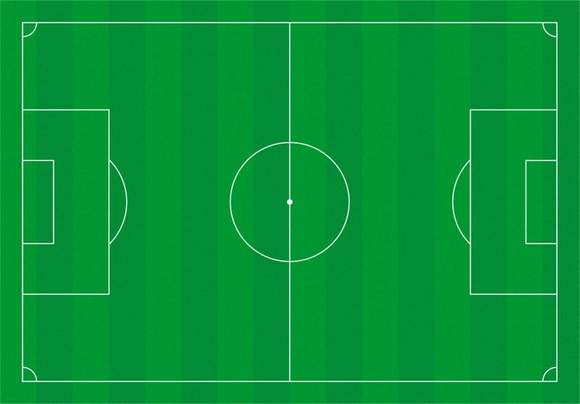 2
3
5
4
Przeczytaj informacje o różnych sportach wyczynowych. Dopasuj ich nazwy. Rozwiązanie zapisz w tabeli. Jedna odpowiedź jest zbędna.

водный вид спорта, основой которого является движение по поверхности воды под действием силы тяги, развиваемой удерживаемым и управляемым спортсменом воздушным змеем.

2. экстремальный вид спорта, прыжки со специальных высотных сооружений, а также мостов и других объектов с эластичным канатом, который крепится к ногам и иным частям тела прыгуна.

3. олимпийский вид спорта, заключающийся в спуске с заснеженных склонов и гор на специальном снаряде

 a. БАНДЖИ-ДЖАМПИНГ 
b. Сноубо́рдинг
c. Кайтсёрфинг 
d. Рафтинг
Dobierz nazwy sportów wyczynowych do rysunków.
 Rozwiązanie zapisz w tabeli. Jedna odpowiedź jest zbędna.


1.
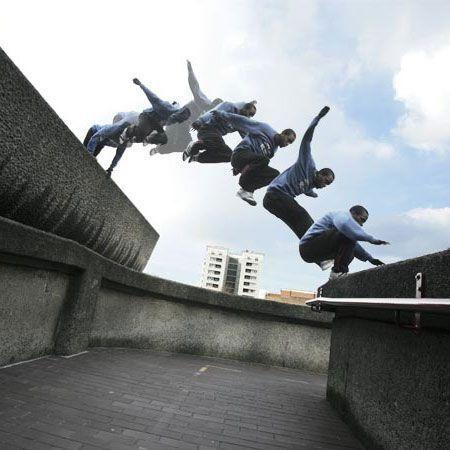 2.
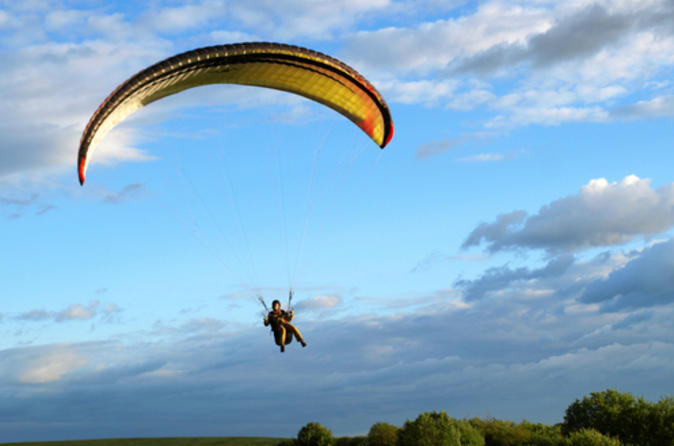 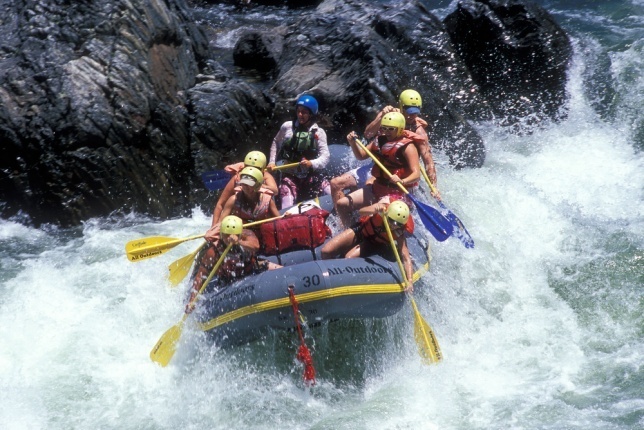 3.
a. рафтинг 
b. параглайдинг
c. каньонинг
d. парку́р